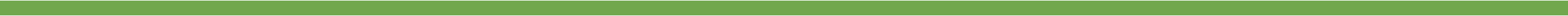 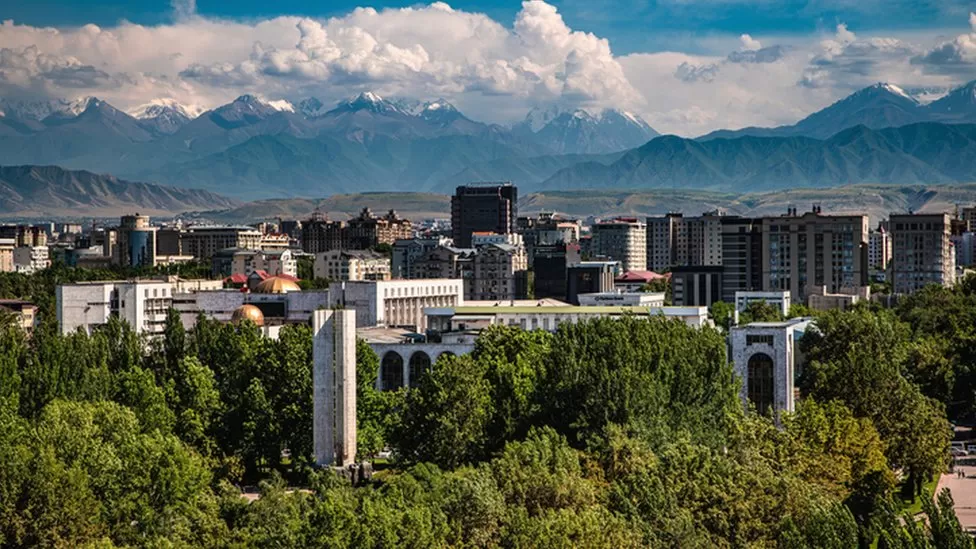 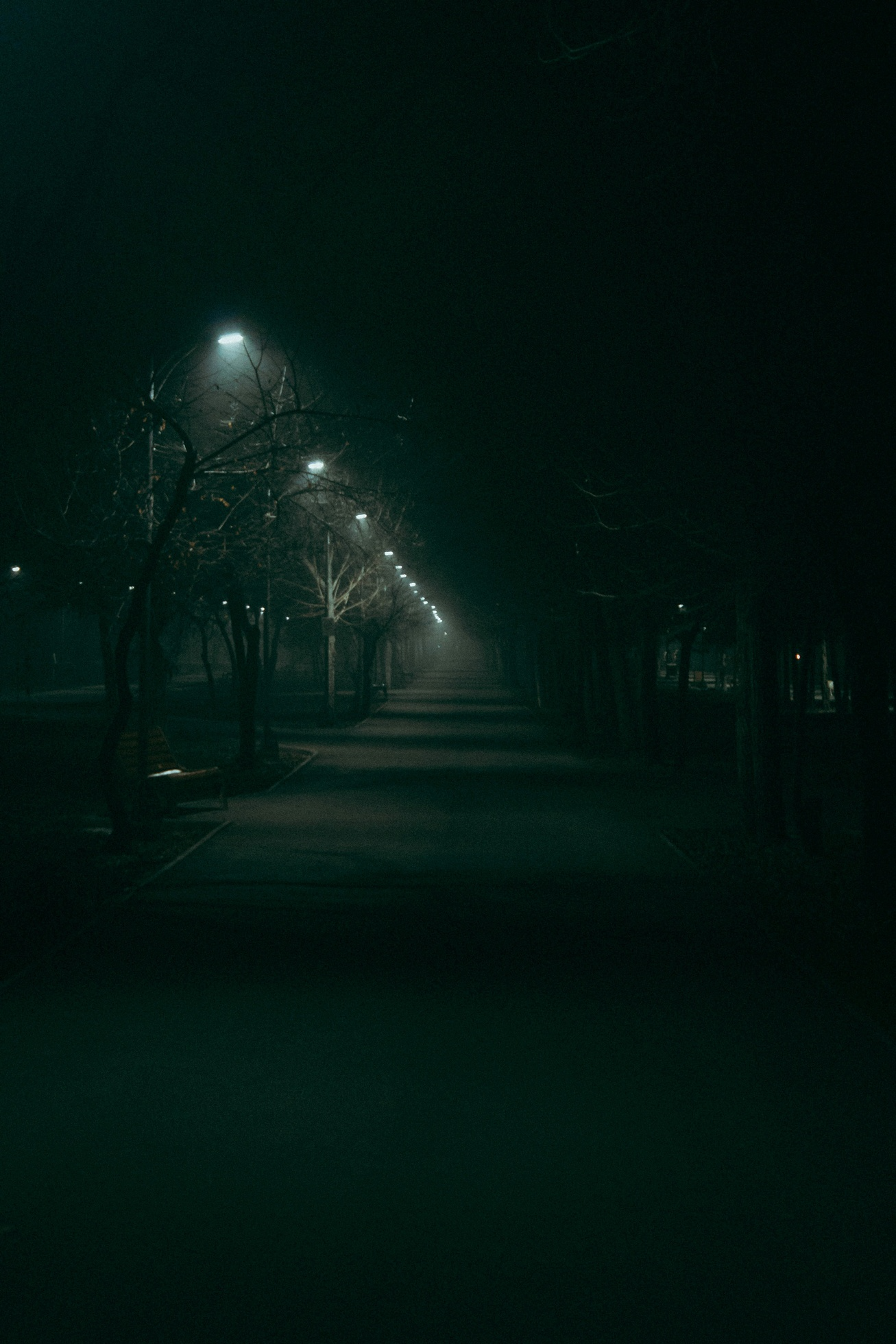 Стратегии улучшения эффективности социального сектора для ускоренного социально-экономического развития.
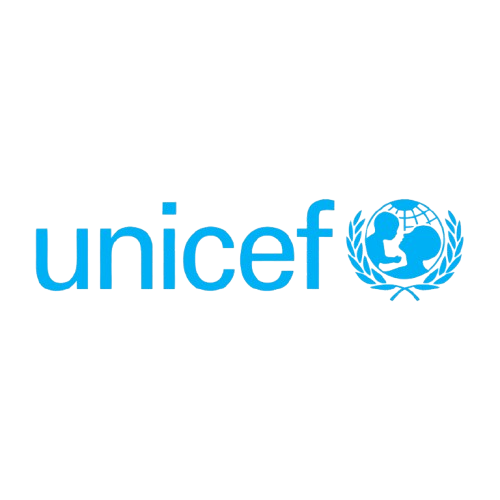 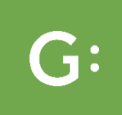 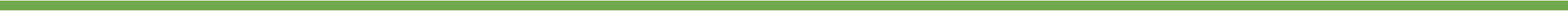 Низкая производительность труда и низкий уровень участия работников ограничат демографический дивиденд Кыргызской Республики
Производительность труда самая низкая в регионе
Прогнозируемый демографический оборот на рынке труда
180
Вход (Молодежный)
160
140
120
Выход (выбытие)
100
80
За тысячу
60
Рост рабочей силы
40
20
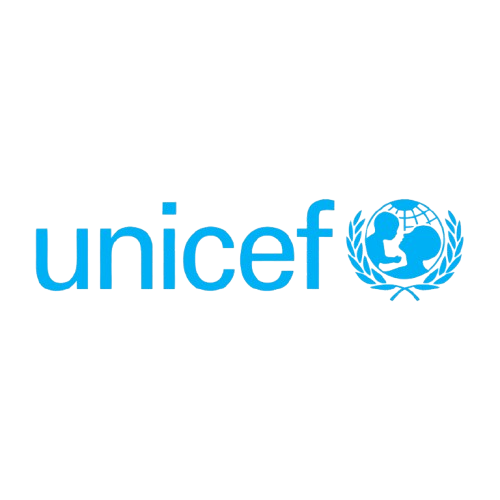 0
2060
2040
2020
1970
1990
2010
2030
2050
2070
2090
2080
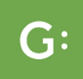 [Speaker Notes: https://www.imf.org/en/News/Articles/2024/03/04/pr2468-kyrgyz-republic-imf-executive-board-concludes-2023-article-iv-consultation]
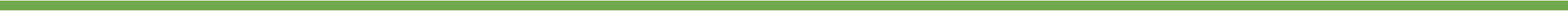 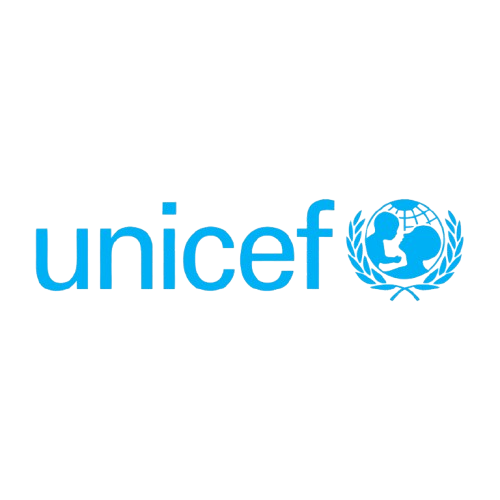 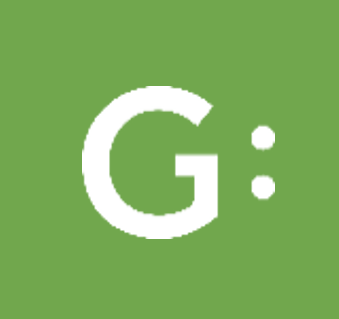 Высокие показатели работы социального сектора имеют решающее 
значение для производительности труда и участия работников
Максимальное повышение производительности труда новых сотрудников
Расширение участия и производительности труда населения трудоспособного возраста
Предотвращение досрочного ухода сотрудников
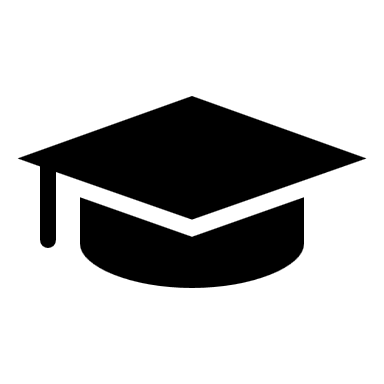 Образование
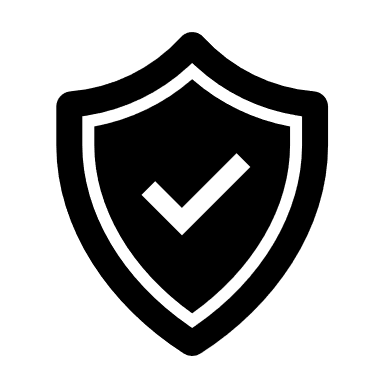 Здоровье
Социальная защита
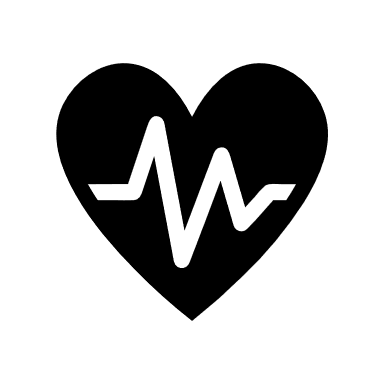 Сокращает время простоя на работе и досрочного выхода на пенсию в результате плохого состояния здоровья или инвалидности
Защищает домохозяйства от бедности, чтобы они могли инвестировать в человеческий капитал

Поддерживает участие в рабочей силе
Развивает навыки и установки для продуктивной работы
[Speaker Notes: The rise in early childhood education is likely a positive development toward raising skill levels. For example, students who received more than one year of pre-primary education performed better on the 2009 PISA tests than those who did not. Students who did not attend pre-primary scored 38 points lower in math, 36 points lower in science, and 45 points lower in reading than students who attended at least one year of pre-primary. Moreover, similar performance in skills testing between youth and older workers suggests students are not advancing skills from one generation to another (World Bank, 2019).]
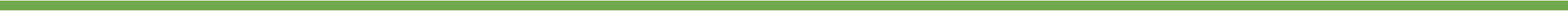 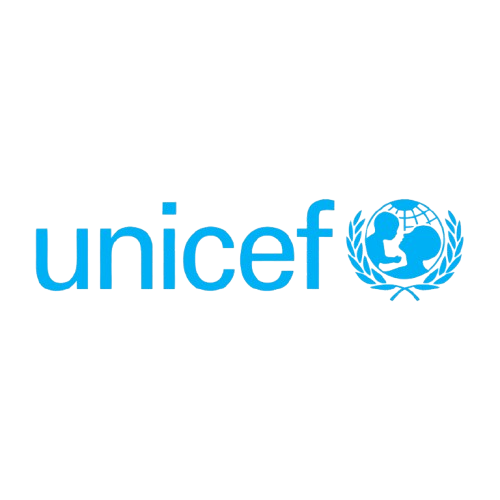 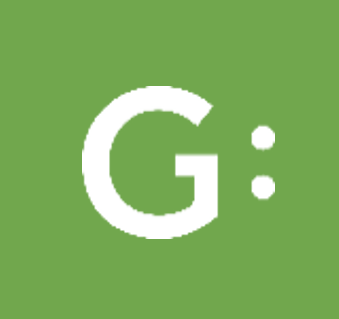 Необходимы высокие показатели в каждом социальном секторе
для повышения производительности труда и вовлечения работников
Максимальное повышение производительности труда новых сотрудников
Расширение участия и производительности труда населения трудоспособного возраста
Предотвращение досрочного ухода сотрудников
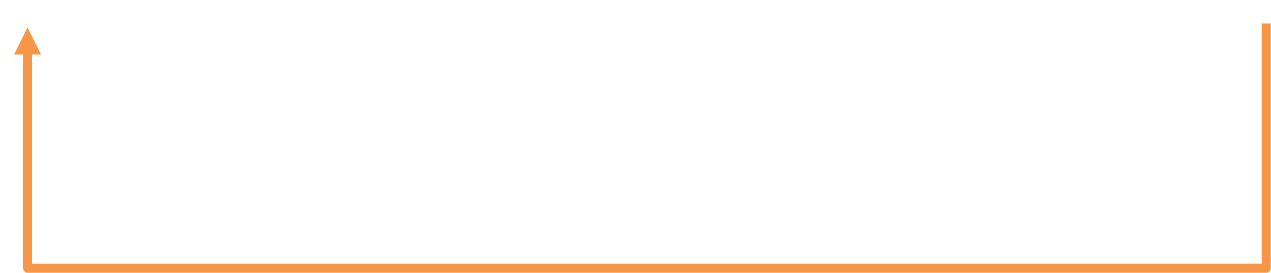 Лучшее образование способствует улучшению здоровья
Защита от денежной бедности улучшает показатели здоровья
Квалифицированная рабочая сила требует меньшей социальной защиты
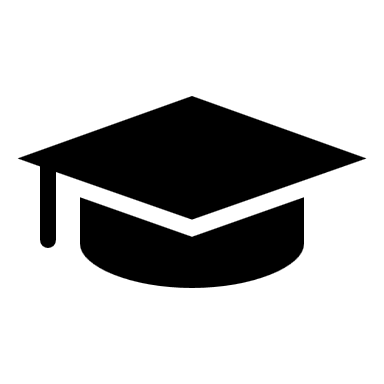 Образование
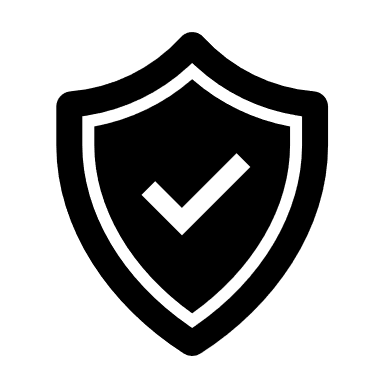 Здоровье
Социальная защита
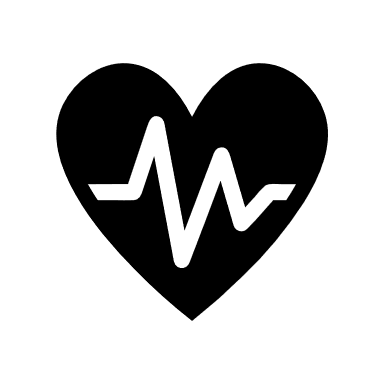 Сокращение масштабов детской бедности улучшает результаты обучения
Снижение заболеваемости и инвалидности снижает потребность в пособиях
Здоровые дети (у)знают больше
[Speaker Notes: The rise in early childhood education is likely a positive development toward raising skill levels. For example, students who received more than one year of pre-primary education performed better on the 2009 PISA tests than those who did not. Students who did not attend pre-primary scored 38 points lower in math, 36 points lower in science, and 45 points lower in reading than students who attended at least one year of pre-primary. Moreover, similar performance in skills testing between youth and older workers suggests students are not advancing skills from one generation to another (World Bank, 2019).]
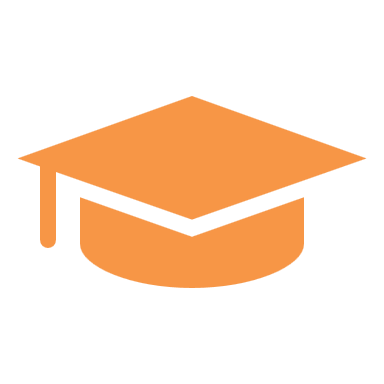 Пример образования
Эффективность работы социального сектора может улучшиться
Лучшие исполнители
Кыргызская Республика
Худшие исполнители
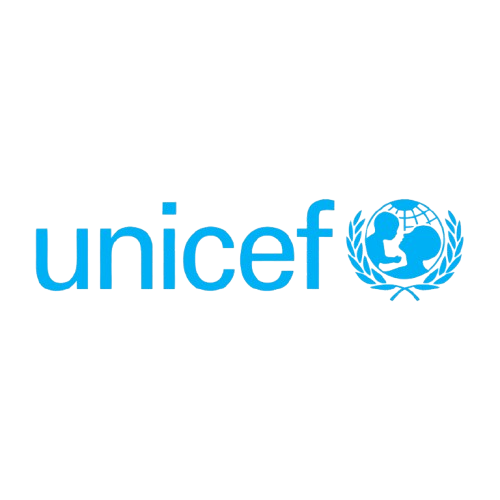 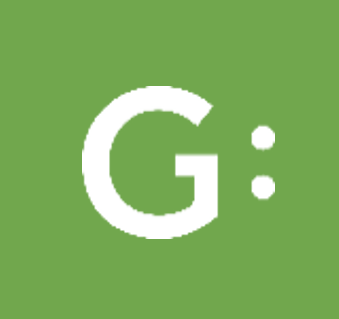 Пример здоровья
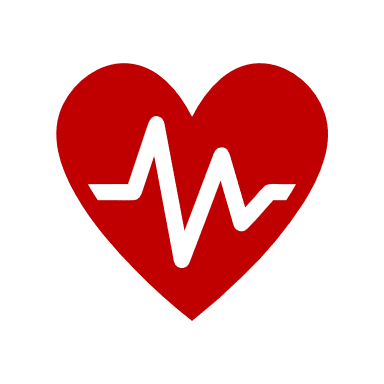 Эффективность работы социального сектора может улучшиться
Лучшие исполнители
Кыргызская Республика
Ожидаемая продолжительность 
здоровой жизни при рождении (лет)
Худшие исполнители
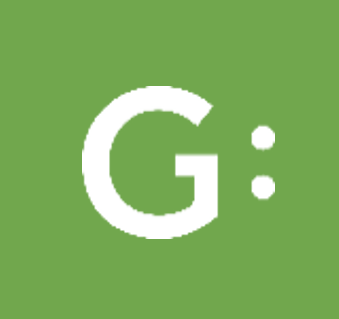 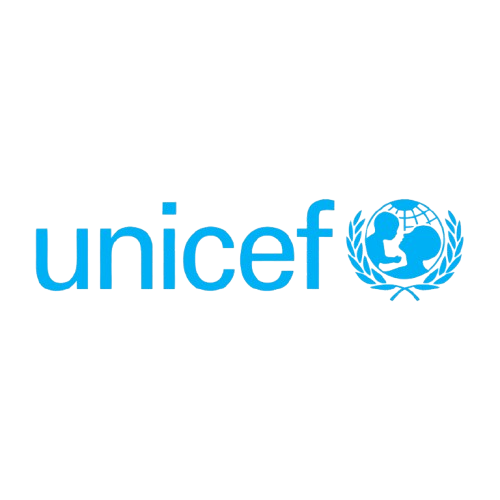 Государственные расходы на здравоохранение на душу населения (ППС)
Пример социальной защиты
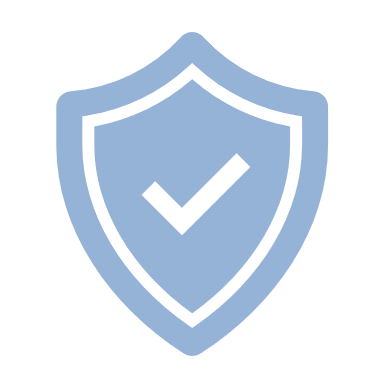 Эффективность работы социального сектора в Кыргызской Республике может улучшиться
Лучшие исполнители
Население выше $6,85 в день (по ППС) 
(% от населения)
Худшие показатели
Кыргызская Республика
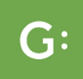 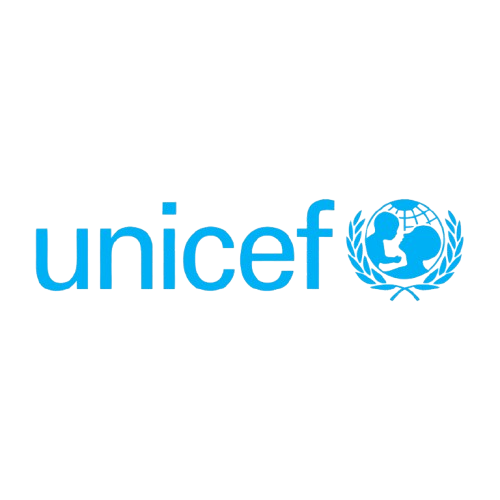 Расходы на социальную защиту на душу населения (постоянный ППС)
Расходовать достаточно и Расходовать рационально на социальные сектора
Расходовать рационально (экономически эффективно; справедливо)
Расходовать достаточно
Министерство финансов
Отраслевые министерства
Предоставление услуг в социальном секторе
Привлечение и выделение средств в социальные сектора
Распределение внутри социального сектора
Результаты
Максимальная отдача имеющихся ресурсов
Достаточность расходов и совокупная бюджетная дисциплина
Эффективность распределения
Техническая эффективность
С помощью этого подхода отбираются показатели, отражающие взаимосвязанные эффективность расходов и предоставления услуг по всей цепочке трансформации социального сектора. Все данные получены из государственных и общедоступных источников.

Этот подход позволяет согласовать вызовы по повышению эффективности сектора, а также осуществимость и темпы реформ.
Сравнение динамики расходов в социальном и других секторах
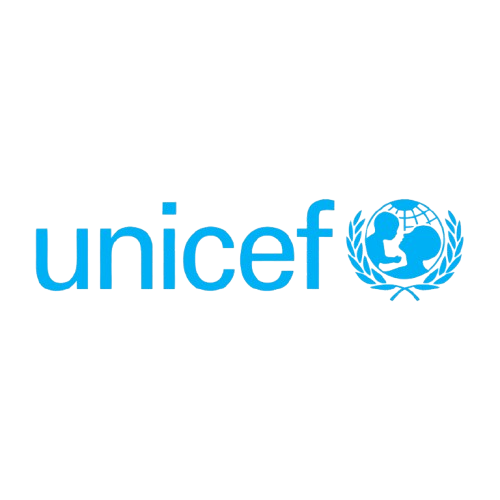 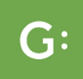 Расходуйте достаточно и расходуйте правильно (с экономической отдачей, эффективно и справедливо) в социальных секторах
Результаты
Выделить в
Предоставление услуг в социальном секторе
Тратить
Распределение внутри секторов
По услугам
Исполнение
По категориям
% источник
Доступность ресурсов
Микс , Использование, Качество
сом
Амбулаторный больной
Страховой фонд
GHE % GGE
Медицинские товары (включая фармацевтические препараты)
Количество врачей на 100 000 человек
Правительство
Стаци-
онар
Домохозяйств
Ожидаемая продолжительность здоровой жизни при рождении
Здоровье
Применение фирменных лекарств
Количество госпитализаций на 100 000 человек
Амбулаторные контакты на душу населения
Предотвращение
4,200
Мз
Национальный
Низший
Высший
ХОЗЛD
Диабет
1.3
ГБ
34
8
41
27
53
4
95
На душу
86
52
2.5
Высокий
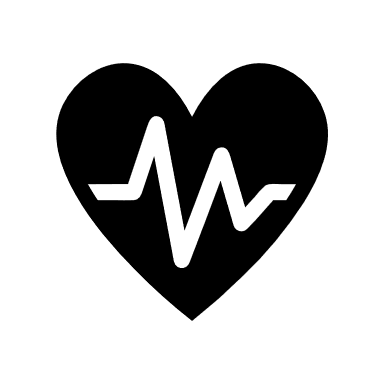 705
573
176
63
2
4
19
13
25
По услугам
Service
Исполнение
Доступность ресурсов
По категориям
Execution
Микс , Использование, Качество
By Category
% Source
% источник
Образование
Инспекторы труда 
на 10 000 работников
От учителя к административному персоналу
Оценка 8 ниже базового
GEE % GGE
Правительство
Домохозяйств
Социальные работники 
на 10 000 детей
Соотношение учеников и учителей
38,000
GE
ECE
TVET
Не учителя
HE
Учителей
Учебные материалы
Зарплаты
Столица
За одного зачисленного студента
Первичный
ECE
Вторичный
39%
53%
Чтение
Математика
1:3
3:1
ECE
Школа
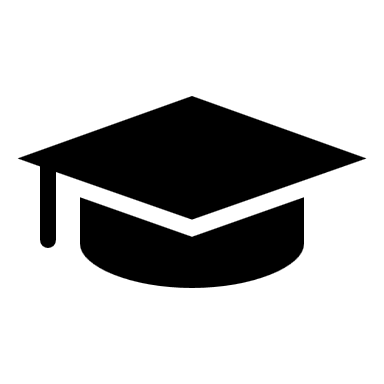 34
34
22
11
1
44
20
13
80
6
56
20
60
103
4
Low
Low
59%
13
26
24
Программы на рынке труда
ЛОВЗ
Пенсии по старости
Материнство
Дети
Микс , Использование, Качество
21
Доступность ресурсов
7
70
1
<1
По группам бенефициаров
% источник
Социальная защита
42,000
Уровень  социального реестра
SP% GEE
Денежная бедность
Досрочные
пенсионеры
Неформально трудоустроенные
Правительство
Официальное трудоустройство
Точность таргетинга
На одного получателя
% учителей, обучающихся по учебной программе
Чистая посещаемость ECE (3-5 лет)
Дети
Трудоспосо-бный возраст
37%
27%
34
16
0
41
59
0.1
% школ, работающих в несколько смен
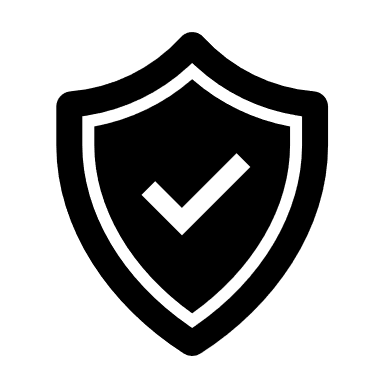 44
39
75
[Speaker Notes: HTN 30-70 - 41]
Расходуйте достаточно и расходуйте правильно (с экономической отдачей, эффективно и справедливо) в социальных секторах
Результаты
Выделить в
Предоставление услуг в социальном секторе
Тратить
Распределение внутри секторов
По услугам
Исполнение
По категориям
% Источник
Доступность ресурсов
Микс , Использование, Качество
сом
Амбулаторный больной
Страховой фонд
GHE % GGE
Медицинские товары (включая фармацевтические препараты)
Количество врачей на 100 000 человек
Правительство
Стаци-
онар
Домохозяйств
Ожидаемая продолжительность здоровой жизни при рождении
Здоровье
Применение фирменных лекарств
Количество госпитализаций на 100 000 человек
Амбулаторные контакты на душу населения
Предотвращение
4,200
Мз
Национальный
Низший
Высший
COPD
Диабет
1.3
HTN
34
8
41
27
53
4
95
На душу
86
52
2.5
Высокий
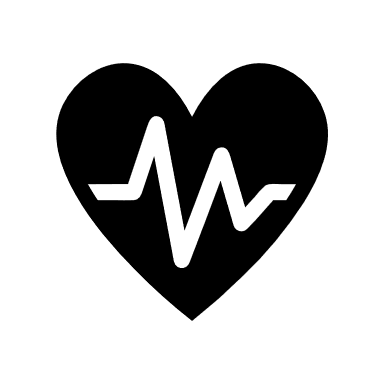 705
573
176
63
2
4
19
13
25
НСК
ВОЗ/HAI
ВОЗ (GHED, HAPT)
ВОЗ
НСК
НСК
ВОЗ
ВОЗ (GHED, HAPT)
ВОЗ (GHED, HAPT)
ВОЗ (5Yr Avg.)
По услугам
Service
Исполнение
Доступность ресурсов
По категориям
Execution
Микс , Использование, Качество
By Category
% Source
% Источник
Образование
Инспекторы труда 
на 10 000 работников
От учителя к административному персоналу
Оценка 8 ниже базового
GEE % GGE
Правительство
Домохозяйств
Социальные работники 
на 10 000 детей
Соотношение учеников и учителей
38,000
ШО
ДО
TVET
Не учителя
ВО
Учителей
Учебные материалы
Зарплаты
Столица
За одного зачисленного студента
Первичный
ECE
Вторичный
39%
53%
Чтение
Математика
1:3
3:1
ECE
Школа
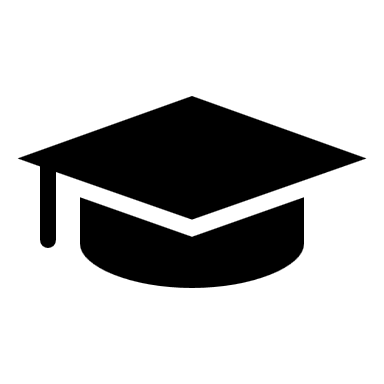 34
34
22
11
1
44
20
13
80
6
56
20
60
103
4
Low
Low
59%
13
26
24
Программы на рынке труда
ЛОВЗ
Пенсии по старости
Материнство
Дети
ВБ(2021)
MICS 2023
ВОЗ
MФ; АБР (202)
NSBA 2021
NSBA 2021
НСК; ВБ (2021)
МФ
MФ; НСК
MФ
МФ
Микс , Использование, Качество
21
Доступность ресурсов
7
70
1
<1
По группам бенефициаров
% Источник
Социальная защита
42,000
Уровень социального реестра
SP% GEE
Денежная бедность
Досрочные 
пенсионеры
Неформально трудоустроенные
Правительство
Официальное трудоустройство
Точность таргетинга
На одного получателя
% учителей, обучающихся по учебной программе
Чистая посещаемость ECE (3-5 лет)
Дети
Трудоспосо-бный возраст
37%
27%
34
16
0
41
59
0.1
% школ, работающих в несколько смен
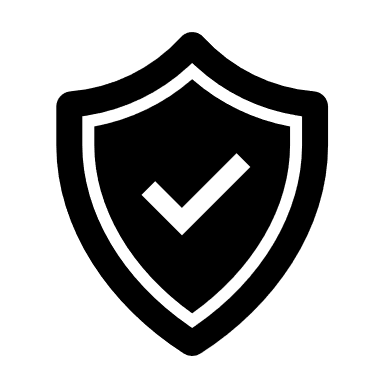 44
39
НСК
ВБ (2021)
МФ
ВБ (2024)
МОТ/ЮНИСЕФ/ВПП/ВБ (2023)
МФ
МОТ/ЮНИСЕФ/ВПП/ВБ (2023)
75
[Speaker Notes: World Bank (2021) PER: Education and Pensions chapters
ADB (2022) SECTOR ASSESSMENT (SUMMARY) SCHOOL EDUCATION
World Bank (2024) UbK Targetting assessment
ILO/WFP/UNICEF/WB (2023) Comprehensive Assessment of the System of Social Protection of the Population of the Kyrgyz Republic]
Возможные приоритетные области здравоохранения на 2025–2030 гг.
[Speaker Notes: CHILD CONTINUM OF SERVICES. SECTORS WORKING TOHEYER Doctor liscencing – Demographic Opportunities 2030 – WOMEN PROGRAMMES – 2030 12-16 they will come to the labour market]
Возможные приоритетные направления образования на 2025 - 2030 годы
[Speaker Notes: CHILD CONTINUM OF SERVICES. SECTORS WORKING TOHEYER Doctor liscencing – Demographic Opportunities 2030 – WOMEN PROGRAMMES – 2030 12-16 they will come to the labour market]
Возможные приоритетные направления социальной защиты на 2025 - 2030 годы
[Speaker Notes: CHILD CONTINUM OF SERVICES. SECTORS WORKING TOHEYER Doctor liscencing – Demographic Opportunities 2030 – WOMEN PROGRAMMES – 2030 12-16 they will come to the labour market]